COMUNIDADE DA GRINGA
Recursos humanos slide 1
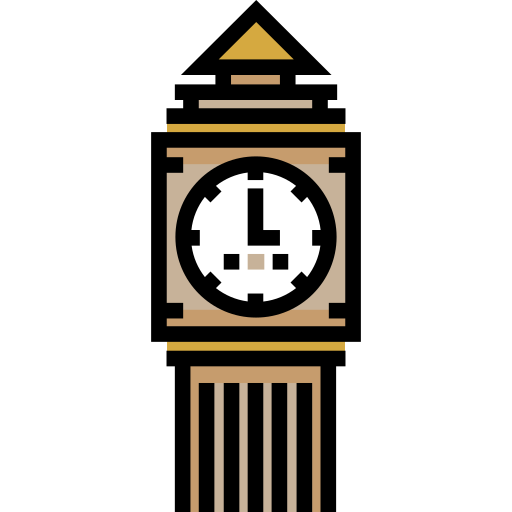 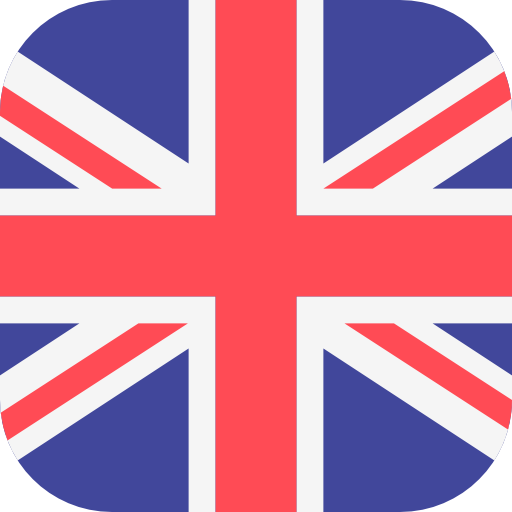 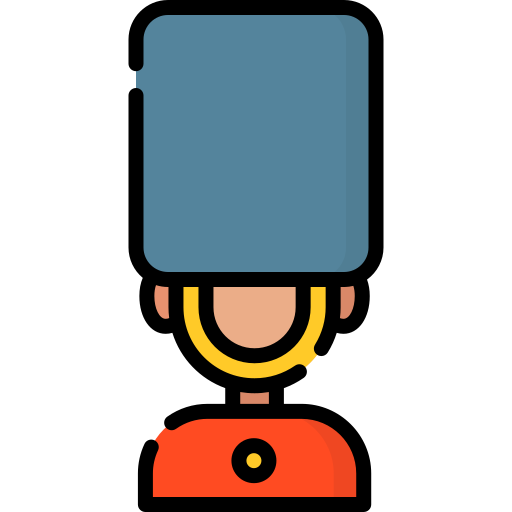 1
[Speaker Notes: Muito obrigado pelo tempo de vocês;

Esse momento é para vocês, não pra mim;]
Advanced – Business & Emphasis – Aula 26 – 03.05.2021
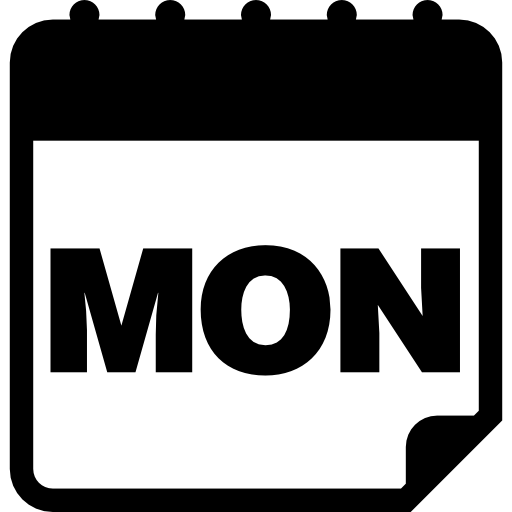 Watch new lesson.


Homework from lesson -  Module 03 - Lesson 26 - Rewrite sentences from last exercise and share with me

https://learnenglish.britishcouncil.org/skills/speaking/upper-intermediate-b2/challenging-someones-ideas Watch video and do tasks


https://eslbluesapps.com/v158.php test your irregular verb knowledge


Listen to Telegram audio, do questions and write any new vocab.


Watch a film in English without subtitles.


Revise any vocab from the week
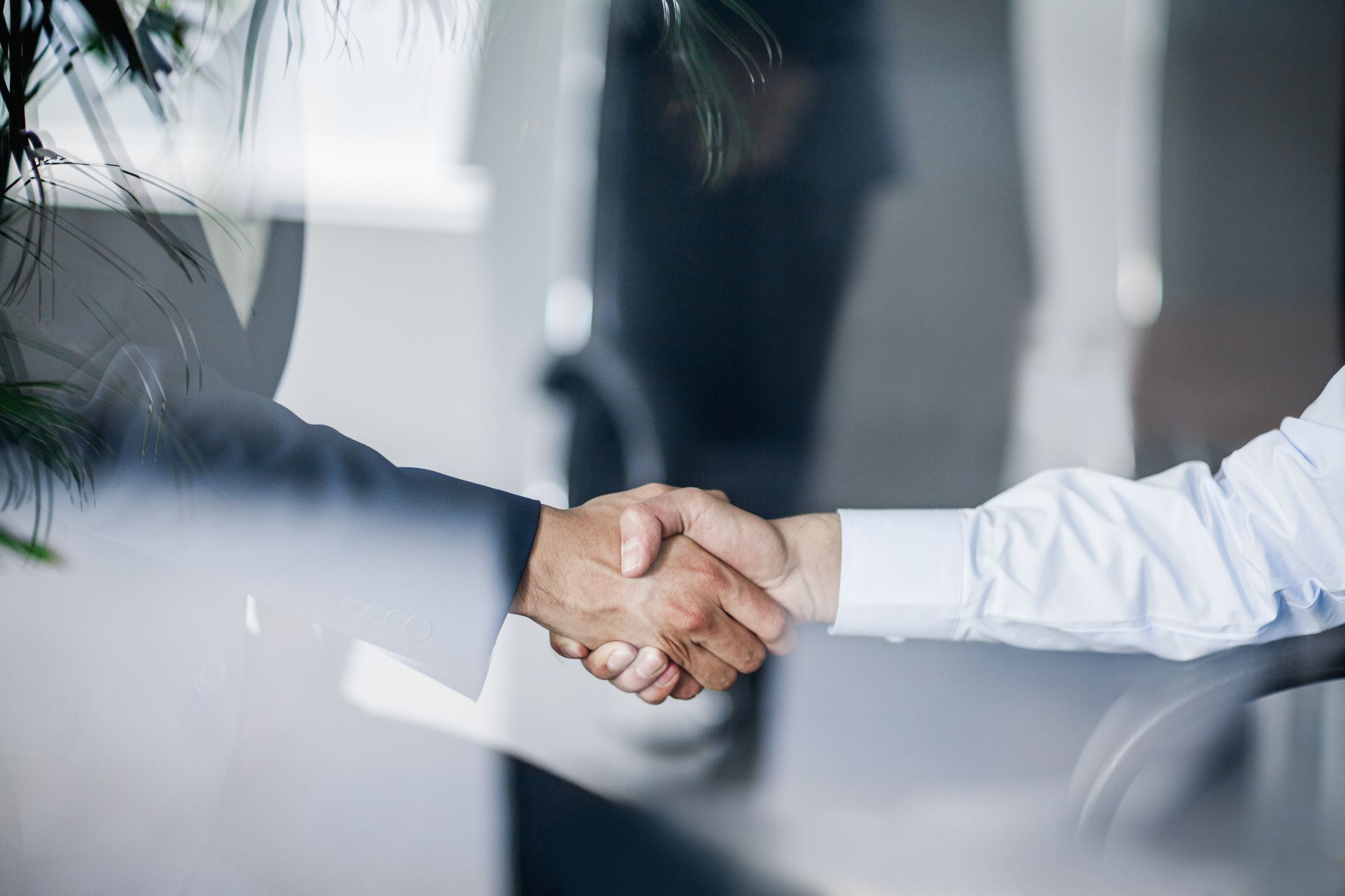 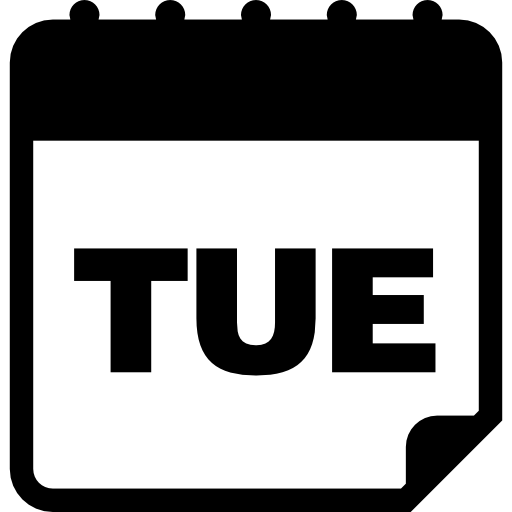 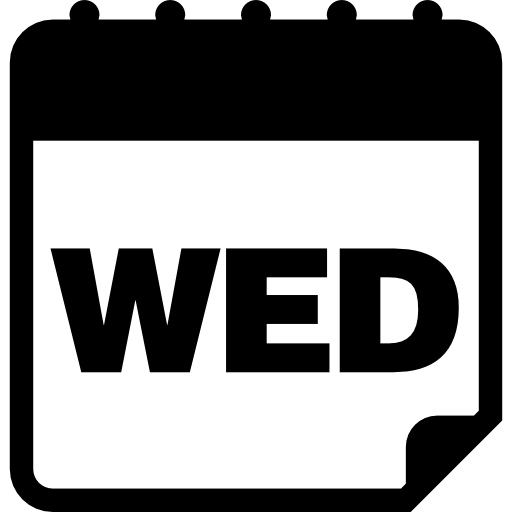 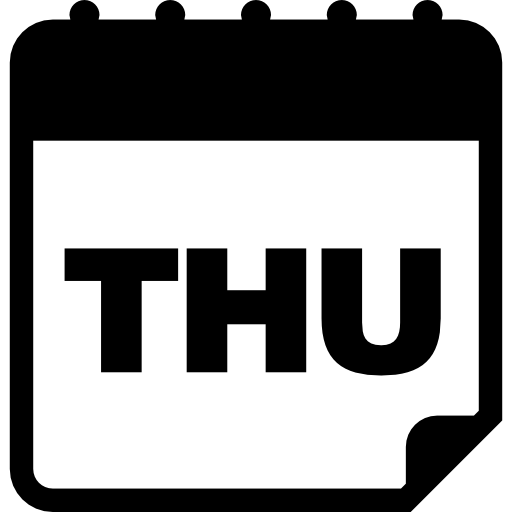 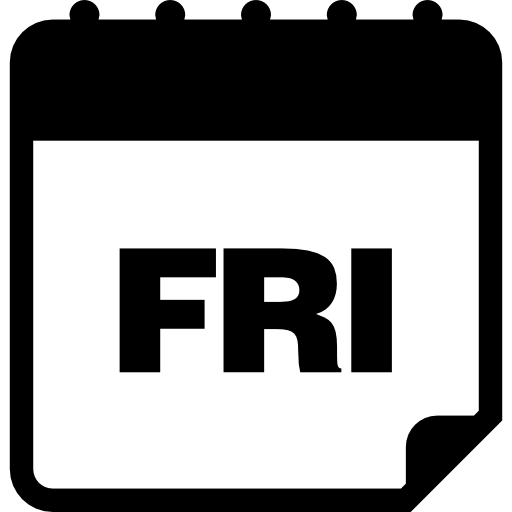 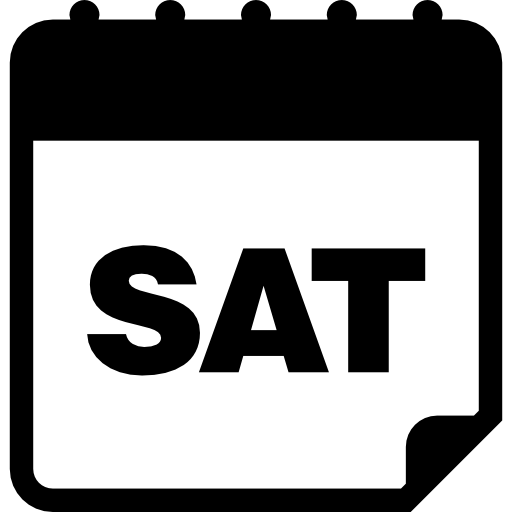 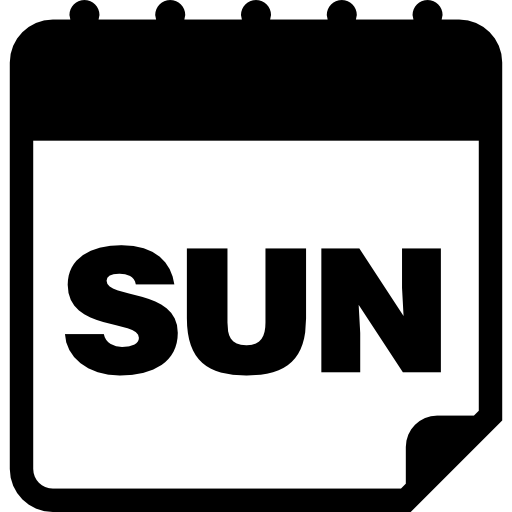 2
[Speaker Notes: Raiz do produto;Temporal (começo, meio e fim);

Atemporal (repositório “vivo”);]